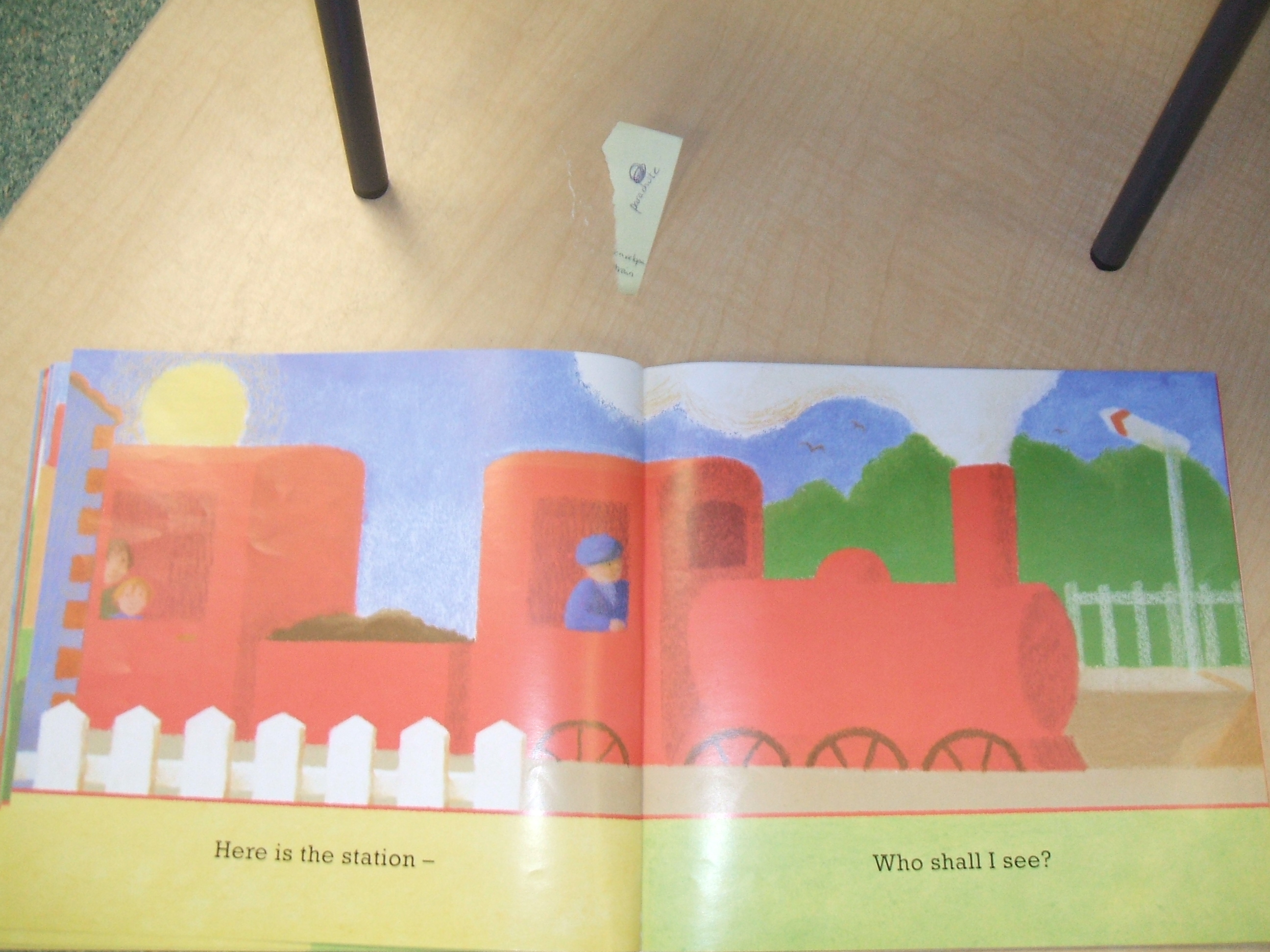 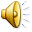 Here is the station -
Who shall I see?
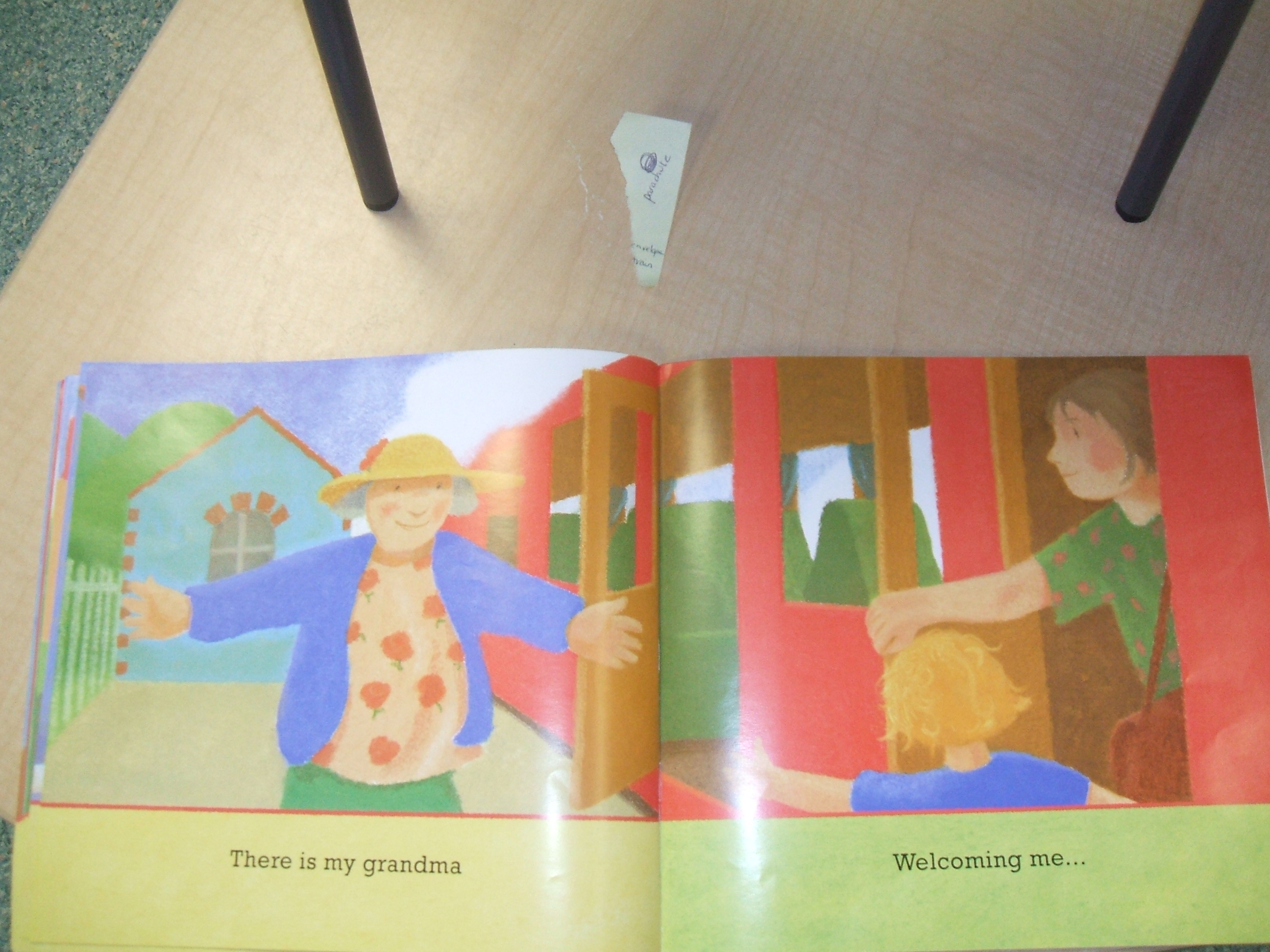 There is my grandma
Welcoming me…
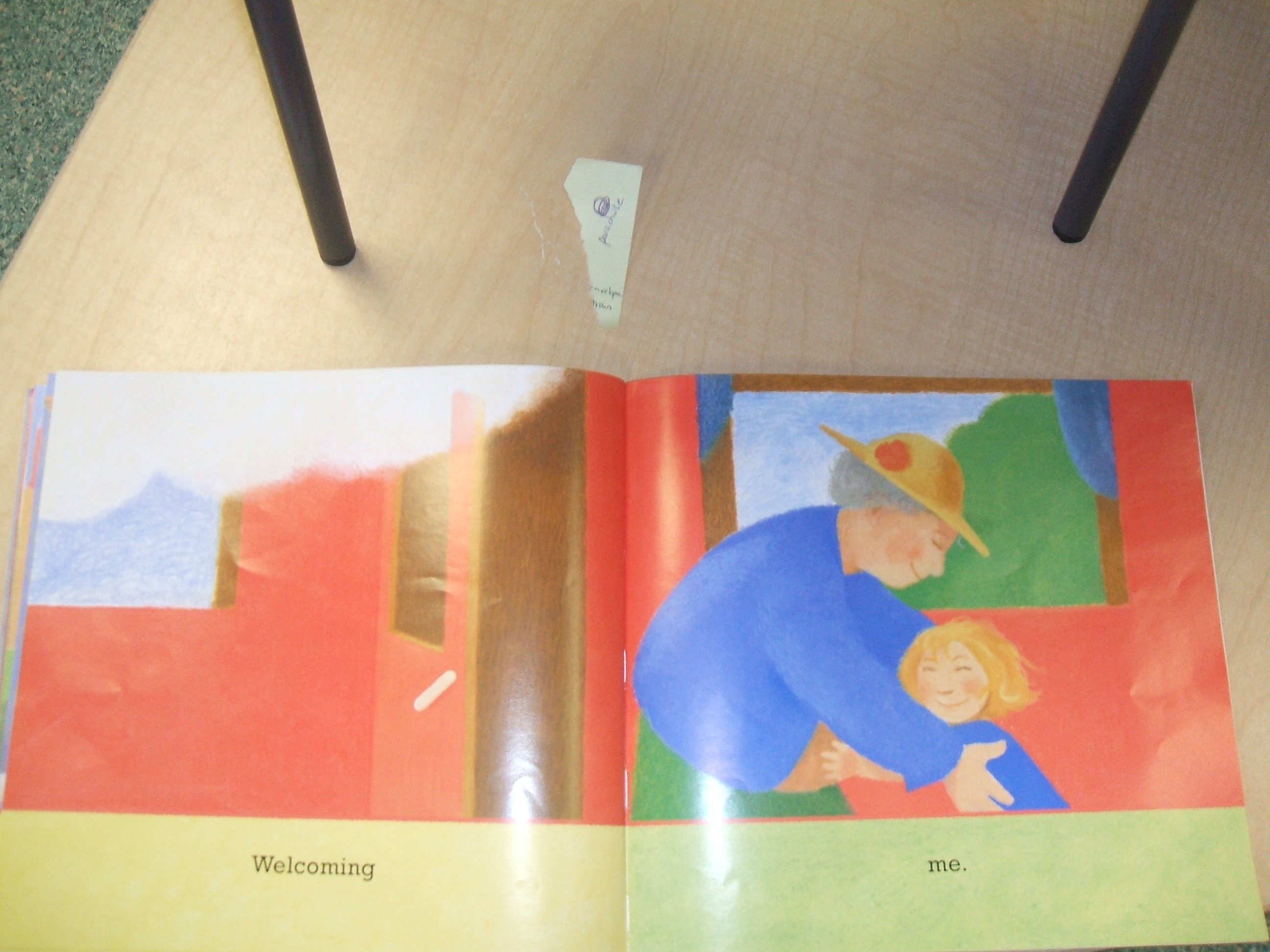 Welcoming
me.